ТЕМА БРОЈ 5.     ГЕОГРАФСКЕ РЕГИЈЕ           РЕПУБЛИКЕ    СРПСКЕ    И        БОСНЕ  И  ХЕРЦЕГОВИНЕ
Данас ћемо научити : 
Географске регије Босне и Херцеговине
„Запиште наслов  у свеске и отворите уџбеник на страни 140.,
Географски атлас ( Босна и Херцеговина ) школска свеска и  радна свеска. „
ГЕОГРАФСКЕ  РЕГИЈЕ БОСНЕ И ХЕРЦЕГОВИНЕ

-  Босна и Херцеговина се састоји из два ентитеа Федрација Босне  и Херцеговине, Републике Српске и  Брчко дистрикта.









																										
                                                              
                                                              
                                                              
                                                                      
                                                                              
                                                                                              слика  бр.1.  Подјела БиХ, РС
             Република Српска је једниствена и недјељива ,парламентарна Република која самостално обавља своје усавотворне,
             законодавне и судске фукнкције.
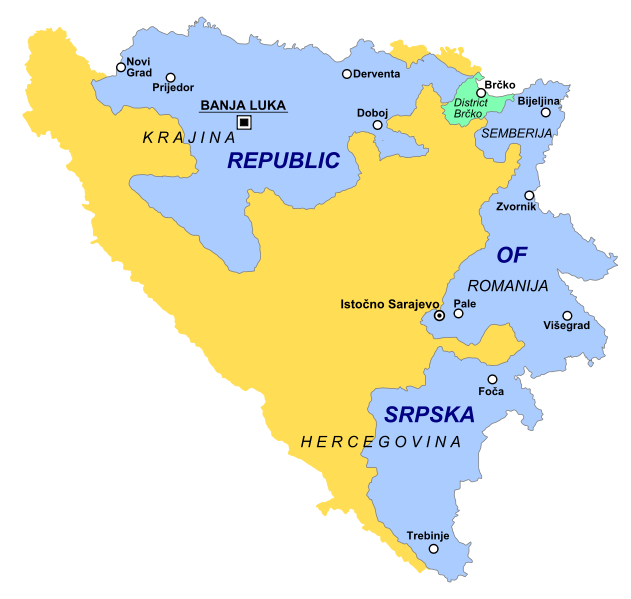 „државно уређење рс „
- Државна власт  у Републици Српској органозована је на начелу подјеле власти
- Законодавну власт у Републици Срспкој  врши Народна скупштина
-  Извршну власт врши Влада Републике Српске 
- Скуштина  Републике Српске је највише представничко тијело и носилац уставотворне и законодавне власти у  Републици   Српској.
Република Српска има : 

Заставу ,

Химну  и                               „Моја Република „   
                                                                                    „Tамо гдје    најљеша се зора буди
                                                                                     Часни и поносни живе добри  људи ...“  - Младен Матовић

Грб – Стилизовани иницијали „РС“, црвено-плаво-бијела тробојка су у кружној средини амблема уивиченог храстовим златним лишћем. На ободу амблема ћирилицом и латиницом написано Република Српска, а на амблему се налази и осликана круна Котроманића.
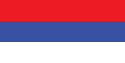 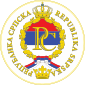 „државни симболи“
Географске регије   - (лат. регио  значи дио ,предио ) су мање или веће територије  које имају неку одлику по којој се разликују од друге регије.    
Како настају регије ?  
Могу настати утицајем човјека и природно.
Регије се разликују се по два или више елемената нпр:





     


                                                       слика бр.3 Елементи
Код регионализације  могући су различити приступи ,а код нас је примјењен - нодално функционали принцип. 
То су просторно – функционалне цјелине коју чини један или два града за које су функционално везани и са којима постоји међусобно дјеловање.
То значи  несметан проток људи, робе и информација .Највећи градови су носиоци регионалног развоја због великог броја функција које имају (образовна, здравствена и др.)
Република Српска има четири регије и 63 општине 
Регије су:
Бањалучка регија, Добојско –бијељинска регија, Источно –сарајевско зворничка регија  и Требињско – фочанска регија.
Бањалучка регија                                                                                                                          Брчко дистриктДобојско-бијељинска регија                                                                                                                                                  Источно -  сарајевско                                                                                                                                                               зворничка регија                                                                                                                                                                  Требињско –                                                                                                                                                                    фочанска                                                                                                                                                                   регија                                           слика бр.2  нодално - функционалне  регије републике српске и дистрикт брчко
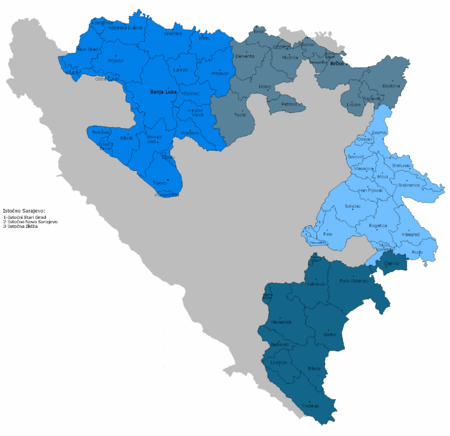 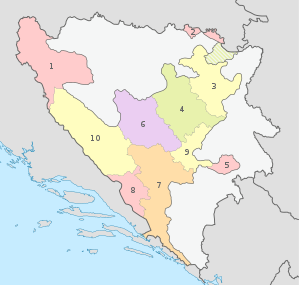 Федеарција Босне и Херцеговине има 10 кантона и 79 општина
 


1 Унско-сански кантон
2.Посавски кантон
3.Тузлански кантон
4.Зеничко-добојски кантон
5.Босанско-подрињски кантон
6.Средњобосански кантон
7.Херцеговачко-неретвански кантон
8.Западнохерцеговачки кантон
9.Кантон Сарајево
10.Кантон 10 (Западнобосански кантон)
Слика бр.3 кантони Босне и херцеговине
Регионализација  -  је  приказивање земље подјељене на регије и  важан задатак географије. 
Регије могу бити једноставне и сложене.
 По принципима и методама, дијеле се на:
Слика бр.4 регије по приципимаи методама
Запишите у свеске :
ТЕМА БРОЈ 5.    ГЕОГРАФСКЕ  РЕГИЈЕ  РЕПУБЛИКЕ  СРПСКЕ  И БОСНЕ  И  ХЕРЦЕГОВИНЕ
                    
                               ГЕОГРАФСКЕ  РЕГИЈЕ БОСНЕ И ХЕРЦЕГОВИНЕ



* Босна и Херцеговина се састоји из два ентитеа Федрација Босне  и 
         Херцеговине, Републике Српске и  Брчко дистрикта
*  Република Српска има Државне симболе : Заставу,химу и амблем
          и дијели се на  четири регије и 63 општине,  
*  Регије  Републике Српске су:
        Бањалучка регија, Добојско –бијељинска регија,    Источно –сарајевско
        зворничка регија  и Требињско – фочанска регија и Брчко дистрикт.
*  Федеарција Босне и Херцеговине има 10 кантона и 79 општина
 * Регионализација  -  је  приказивање земље подјељене на регије и  важан    
       задатак географије.
ЗАДАЋА : СТРАНЕ  У РАДНИМ СВЕСКАМА  52. ,53. И 54. ,
      Напомена : РАДИТЕ САМО ПИТАЊА КОЈА  СЕ ОДНОСЕ НА РЕГИОНАЛИЗАЦИЈУ !
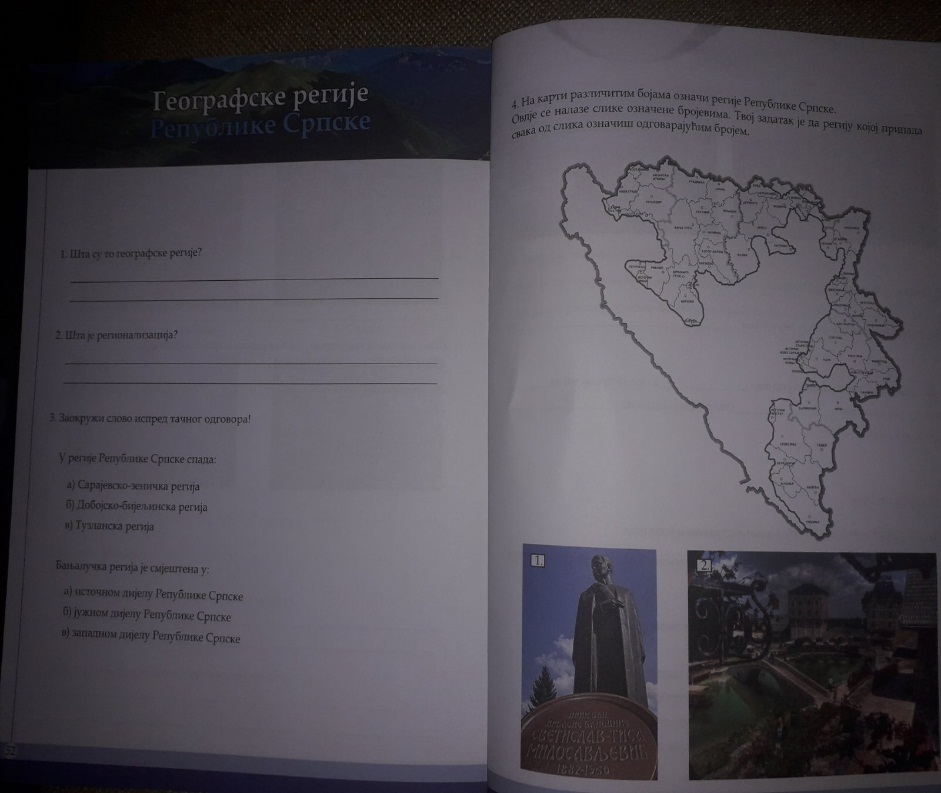 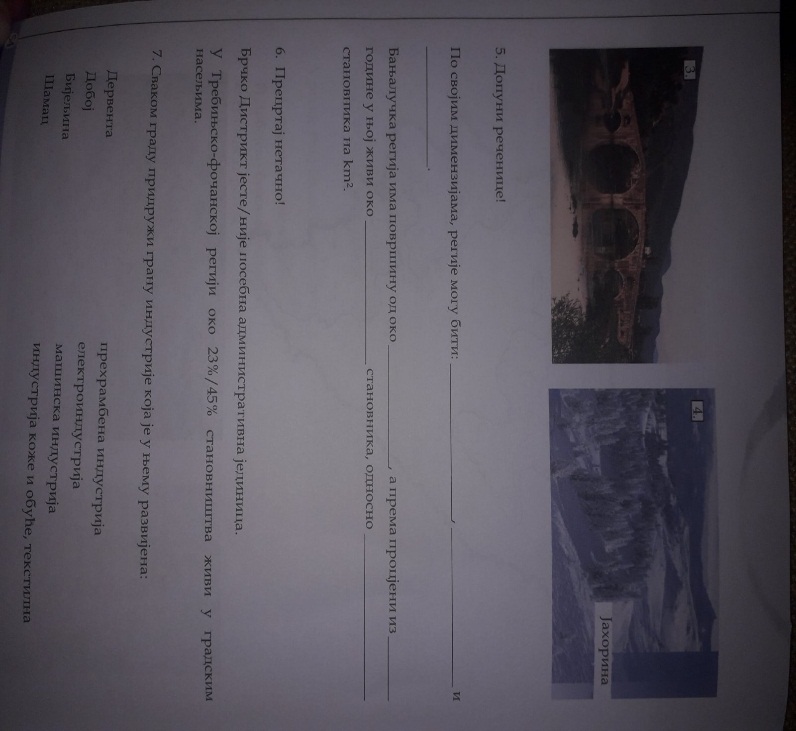 ДОВИЂЕЊА !!!